RLMO Round Table MeetingOIML-CS Update
Online meeting – 8 October 2020

Paul Dixon
BIML Assistant Director
OIML-CS Executive Secretary
Participation in the OIML-CS
AFRIMETS
APLMF
COOMET
GULFMET
SIM
WELMEC
ISSUING AUTHORITIES
UTILIZERS
ASSOCIATES
2020-10-08
OIML-CS Update – RLMO RT Meeting
2
AFRIMETS
SADCMET: Angola, Botswana, Dem. Rep. Congo, Lesotho, Madagascar, Malawi, Mauritius, Mozambique, Namibia, Seychelles, South Africa, Swaziland, Tanzania, Zambia, Zimbabwe
SOAMET: Benin, Burkina Faso, Côte d'Ivoire, Guinea Bissau, Mali, Niger, Senegal, Togo
CEMACMET: Cameroon, Central African Republic, Chad, Congo Brazzaville, Equatorial Guinea, Gabon
EAMET: Burundi, Kenya, Rwanda, Uganda
MAGMET: Algeria, Mauritania, Morocco, Tunisia
NEWMET: Egypt, Ethiopia, Ghana, Libya, Nigeria, Sudan
2020-10-08
OIML-CS Update – RLMO RT Meeting
3
APLMF
Australia, ​Brunei Darussalam, Cambodia, Canada, People's Republic of China, Hong Kong China, Indonesia, Japan, Kiribati, Republic of Korea, Malaysia, Mongolia, New Zealand, Papua New Guinea, Philippines, Singapore, Chinese Taipei, Thailand, United States of America, Vietnam

Chile, Colombia, DPR Korea, Laos D.P.R., Mexico, Peru, Russian Federation
2020-10-08
OIML-CS Update – RLMO RT Meeting
4
COOMET
Armenia, Azerbaijan, Belarus, Bulgaria, Bosnia Herzegovina, People’s Republic of China, Cuba, DPR of Korea, Georgia, Germany, Kazakhstan, Kyrgyzstan, Lithuania, Moldova, Romania, Russia, Slovakia,  Tajikistan, Ukraine, Uzbekistan
2020-10-08
OIML-CS Update – RLMO RT Meeting
5
SIM
Noramet: Canada, Mexico, USA
Carimet: Antigua and Barbuda, Bahamas, Barbados,  Dominica, Dominican Republic, Grenada, Guyana, Haiti, Jamaica , St. Lucia, St. Kitts and Nevis, St. Vincent and Grenadines, Suriname, Trinidad and Tobago
Camet: Belize , Costa Rica, El Salvador, Guatemala, Honduras, Nicaragua, Panama
Andimet: Bolivia, Colombia, Ecuador, Peru, Venezuela
Suramet: Argentina, Brazil, Chile, Paraguay, Uruguay
2020-10-08
OIML-CS Update – RLMO RT Meeting
6
GULFMET
United Arab Emirates, Kingdom Of Bahrain, Kingdom Of Saudi Arabia, Sultanate Of Oman, State Of Qatar, State Of Kuwait, Republic Of Yemen
Bosnia And Herzegovina, Egypt, Turkey, Republic of Korea, Hong Kong
2020-10-08
OIML-CS Update – RLMO RT Meeting
7
WELMEC
Austria, Belgium, Bosnia and Herzegovina, Bulgaria, Croatia, Cyprus, Czech Republic, Denmark, Estonia, Finland, France, Germany, Greece, Hungary, Iceland, Ireland, Italy, Kosovo, Latvia, Lithuania, Malta, Moldova, Montenegro, North Macedonia, Norway, Poland, Portugal, Romania, Serbia, Slovakia, Slovenia, Spain, Sweden, Switzerland, The Netherlands, Turkey, United Kingdom
2020-10-08
OIML-CS Update – RLMO RT Meeting
8
OIML Issuing Authorities
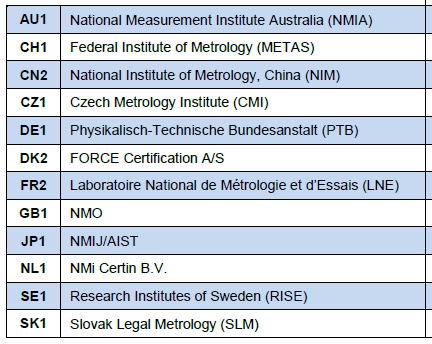 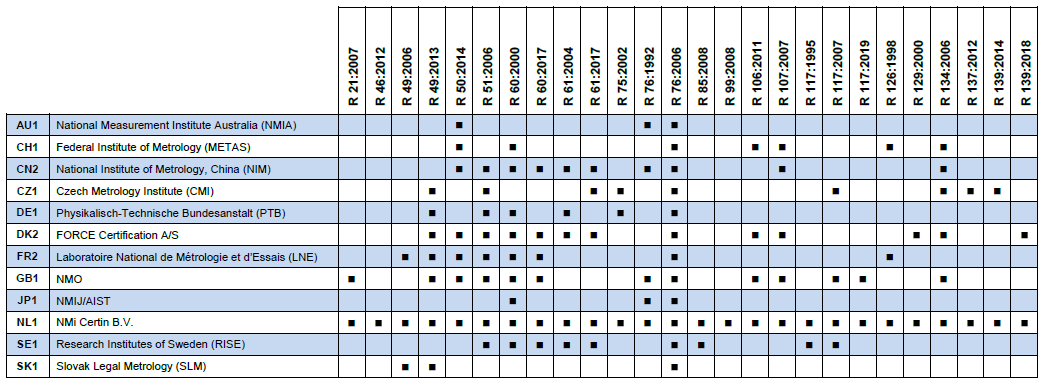 12 out of 61 Member States = 20%
2020-10-08
OIML-CS Update – RLMO RT Meeting
9
Utilizers and Associates
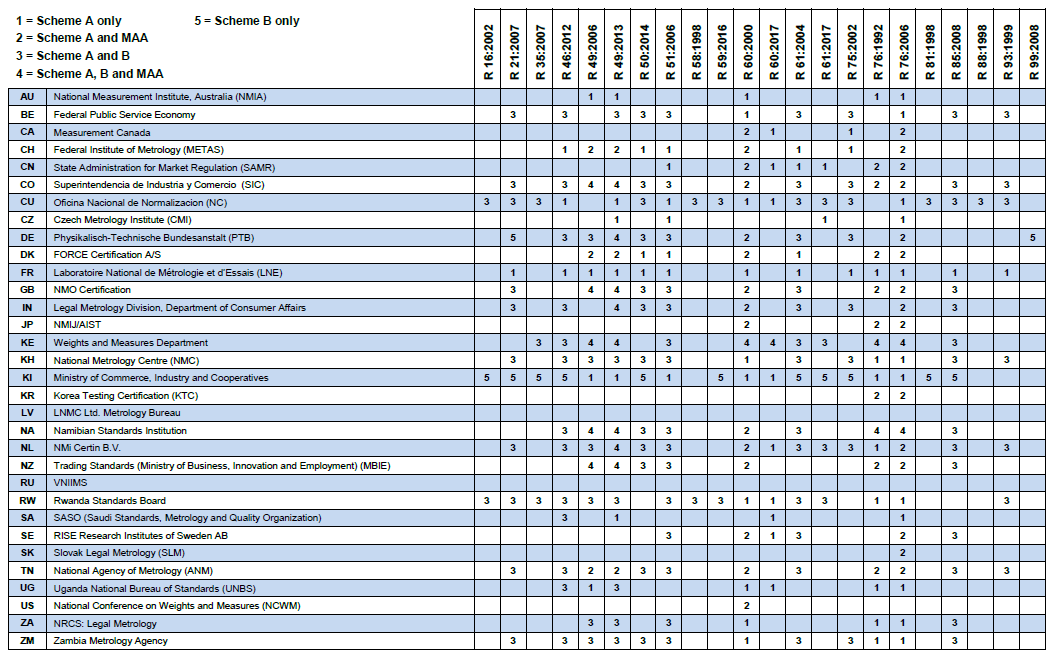 UTILIZERS: 27 out of 61 Member States = 44%
ASSOCIATES: 5 out of 63 Corresponding Members = 8%
2020-10-08
OIML-CS Update – RLMO RT Meeting
10
OIML-CS Certificates1 January 2018 – 30 September 2020
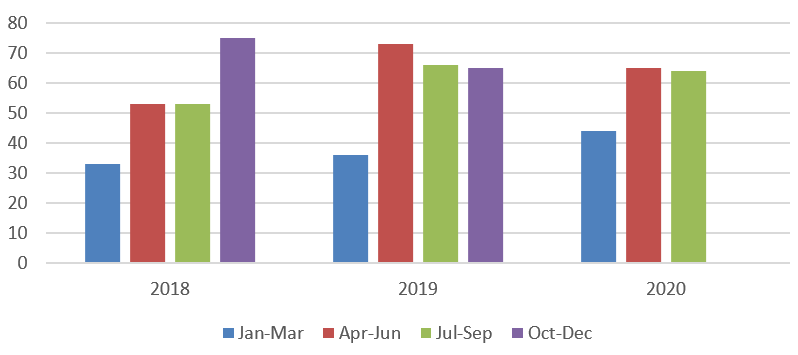 2020-10-08
OIML-CS Update – RLMO RT Meeting
11
Certificates by Recommendation 1 January 2018 – 30 September 2020
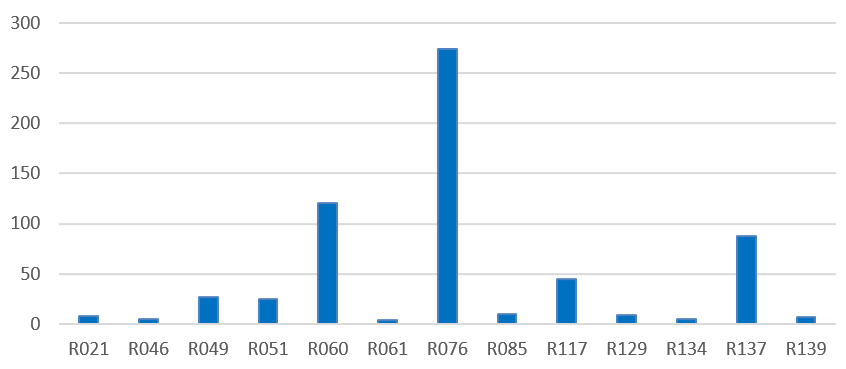 2020-10-08
OIML-CS Update – RLMO RT Meeting
12
OIML-CS Management Committee (MC)
OIML-CS MC meeting scheduled for 18-19 March 2020 in New Delhi was cancelled due to Covid-19
Three online MC meetings held on 19 May, 2 June and 2 July
Key items:
Mannie Panesar nominated for appointment as new MC Chairperson
Bill Loizides nominated for re-appointment as Deputy
Marking of instruments with the OIML certificate number
2020-10-08
OIML-CS Update – RLMO RT Meeting
13
OIML-CS Management Committee (MC)
Key items (continued):
“Top-10” publications and periodic reviews
COVID-19 contingencies
Work being done to: 
increase availability of Legal Metrology Experts, and
continue to raise awareness and increase participation in OIML-CS
2020-10-08
OIML-CS Update – RLMO RT Meeting
14
OIML-CS Management Committee (MC)
OIML-CS MC online meeting to be scheduled for March 2021
COOMET, SIM and WELMEC are represented on the MC (as observers)
Nominations from AFRIMETS, APLMF and GULFMET are welcomed
2020-10-08
OIML-CS Update – RLMO RT Meeting
15
Items for consideration
Promotional activities limited due to Covid-19 – identification of (online) events and opportunities
Proposals from RLMOs to increase participation of RLMO member economies in the OIML-CS as Utilizers or Associates
Identification of barriers to participation
How is the OIML-CS used to support national/ regional type approval
Regular updates to RLMOs (e.g. OIML-CS reports are provided to the APLMF for their Newsletter)
2020-10-08
OIML-CS Update – RLMO RT Meeting
16
Paul DIXON
BIML Assistant Director
OIML-CS Executive Secretary
paul.dixon@oiml.org
www.oiml.org
2020-10-08
OIML-CS Update – RLMO RT Meeting
17